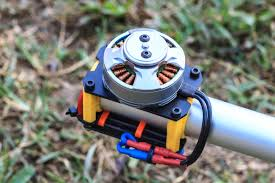 Department of Electrical  Power and Machine Engineering
First Course of Special Machine
By Qasim Al Azze               2018
1373
Single-phase Motors
75 per cent of full speed, the centrifugal switch S opens and cuts out both the starting winding and the  capacitor from the supply, thus leaving only the running winding across the lines.  As shown in Fig.
36.12, current Im drawn by the main winding lags the  supply voltage V by a large angle whereas Is leads V by  a certain angle. The two currents are out of phase with  each other by about 80º (for a 200-W 50-Hz motor) as  compared to nearly 30º for a split-phase motor. Their  resultant current I is small and is almost in phase with V  as shown in Fig. 36.12.
Since the torque  developed by a  split-phase motor  is proportional to  the sine of the  angle between Is  and   Im ,    it  is
Capacitor start/capacitor-run motor.
obvious that the
increase in the angle (from 30º to 80º) alone increases the starting
torque to nearly twice the value developed by a standard split-  phase induction motor. Other improvements in motor design  have made it possible to increase the starting torque to a value  as high as 350 to 450 per cent.
Typical performance curve of such a motor is shown in  Fig. 36.13.
Fig. 36.13
36.5. Equivalent Circuit of a Single- phase  Induction Motor–Without Core Loss
A single-phase motor may be looked upon as consisting of  two motors, having a common stator winding, but with their  respective rotors revolving in opposite directions. The  equivalent circuit of such a motor based on double-field  revolving theory is shown in Fig. 36.14. Here, the single-  phase motor has been imagined to be made-up of (i) one stator  winding and (ii) two imaginary rotors. The stator impedance  is Z = R1 + j X1. The impedance of each rotor is (r2 + jx2)  where r2 and x2 represent half the actual rotor values in stator  terms (i.e. x2 stands for half the standstill reactance of the  rotor, as referred to stator). Since iron loss has been neglected,  the exciting branch is shown consisting of exciting reactance  only. Each rotor has been assigned half the magnetising  reactance* (i.e xm represents half the actual reactance). The
Fig. 36.14
impedance of ‘forward running’ rotor is
 r	
2
j x   
j x2 
m
  s	
Zf    =
r
2    j (xm   x2)
s
and it runs with a slip of s. The impedance of ‘backward’ running rotor is
*	In fact, full values are shown by capital letters and half values by small letters.
1374
Electrical Technology
r2
j x   
j  x 
2 
m  2  s
Z  =  		
b
r2
2  s
j (x    x  )
m 	2
and it runs with a slip of (2  s). Under standstill conditions, Vf = Vb , but under running conditions Vf
is almost 90 to 95% of the applied voltage.
The forward torque in synchronous watts is T         =  I 2 r  / s. Similarly,  backward torque is
f	3     2
T   = I 2 r  / (2  s)
b	5    2
The total torque is
T  =  Tf  Tb.
36.6.	Equivalent Circuit–With Core Loss
The core loss can be represented by an equivalent resistance which may be connected either in  parallel or in series with the magnetising reactance as shown in Fig. 36.15.
Since under running conditions Vf is very high (and Vb is correspondingly, low) most of the iron  loss takes place in the ‘forward motor’ consisting of the common stator and forward-running rotor.  Core-loss current Iw = core loss / Vf. Hence, half value of core-loss equivalent resistance is rc = Vf / Iw.  As shown in Fig. 36.15 (a), rc has been connected in parallel with xm in each rotor.
Fig. 36.15
Example 36.1. Discuss the revolving field theory of single-phase induction motors. Find the  mechanical power output at a slip of 0.05 of the 185-W, 4-pole, 110-V, 60-Hz single-phase induction  motor, whose constants are given below:
Resistance of the stator main winding	R1  = 1.86 ohm
Reactance of the stator main winding		X1   = 2.56 ohm  Magnetizing reactance of the stator main winding	Xm   =  53.5 ohm
Rotor resistance at standstill	R2  =  3.56 ohm
Rotor reactance at standstill	X2  =  2.56 ohm
(Elect. Machines, Nagpur Univ.   1991)
Solution. Here, Xm = 53.5 , hence xm = 53.5/2 = 26.7 
Similarly,	r2  = R2 / 2 = 3.56 / 2 = 1.78  and x2 = X 2 / 2 = 2.56 / 2 = 1.28 
1375
Single-phase Motors
 r2     j  x 
x 
j x
r2   . x     j (r  / s)2   x
2 
m  s
m	  2	2    0 
s
 x

Z   =
where x  = (x   + x )
m
f
0	m 	2
r2
(r  / s)2  x2
s    j (x2  xm)
2	0
(1.78 / 0.05)  26.7   j [(1.78 / 0.05)2   1.28  27.98]

Zf   =  26.7
(1.78 / 0.05)2  (27.98)2
=  12.4 + j 17.15 = 21.15 54.2º
2


r
r
	
r2
 x0  x2 
     2      xm    j      2    
j x   	  j  x 

2 
 2  s 
  2  s 

m
 2  s	
Similarly,	Z	=
 x
2
b
m
r2
   r
    2     
2  s    j (x2  xm)
x2
0
 2  s 
(1.78 / 1.95)  26.7   j [(1.78 / 1.95)2  1.28  27.98]
= 26.7
(1.78 / 1.95)2  (27.98)2
=  0.84 + j 1.26 = 1.51 56.3º
Z1   =  R1 + j X1 = 1.86 + j 2.56 = 3.16  54º
Total circuit impedance is
Z01  =  Z1 + Zf + Zb = (1.86 + j 2.56) + (12.4 + j 17.15) + (0.84 + j 1.26)
=  15.1 + j 20.97 = 25.8554.3º
Motor current	I1   =  110/25.85 = 4.27 A
Vf   =  I1 Zf = 4.27  21.15 = 90.4 V; Vb = I1 Zb = 4.27  1.51 = 6.44 V
2
 r 2
  r
  2 
2
2
2
x
= 35.7 , Z =
Z3  =
 x2  = 1.57 
	
2
2  s 
5
 s 

I3  =  Vf / Z3 = 90.4/35.7 = 2.53 A, I5 = Vb /Z5 = 6.44/1.57 = 4.1 A
T   =  I 2 R  / s = 228 synch. watts, T   = I 2 r /(2  s) = 15.3 synch. watts.
f	3	2	5	5    2
T = Tf  Tb = 228  15.3 = 212.7 synch. watts  Output   =  synch. watt  (1  s) = 212.7  0.95 = 202 W
Since friction and windage losses are not given, this also represents the net output.
Example 36.2. Find the mechanical power output of 185-W, 4 pole, 110-V, 50-Hz single-phase  induction motor, whose constants are given below at a slip of 0.05.
R1 = 1.86    X1= 2.56    X = 53.5   R2 = 3.56    X2 = 2.56 
Core loss = 3.5 W, Friction and windage loss = 13.5 W.
(Electrical Machines-III, Indore Univ.   1987)
Solution.  It would be seen that major part of this problem has already been solved in Example
36.1. Let us, now, assume that Vf = 82.5% of 110 V = 90.7 V. Then the core-loss current Ic = 35/90.7
= 0.386 A ; rc = 90.7/0.386 = 235 .
Motor I
conductance of core-loss branch = 1/rc = 1/235 = 0.00426 S  susceptance of magnetising branch =  j / xm =  j/26.7 =  j 0.0374 S
(r2 / s)   j x2
admittance of branch 3  =
(r  / s)2   x2  = 0.028  j 0.00101 S
2
2